Topics to be discussed
:- Where do we stand with pilot run preps?

:- ASIC testing/re-design/submission



:- Preparations for installation/commissioning  Shuji..

:- AOB
Ladislav Andricek, MPG Halbleiterlabor
DEPFET Workshop, May 2015
Preparations for Pilot Assembly and Test
Sensors - Rainer, Laci:

Production cycle in CR done, now in thinning and backend
	:- first full PXD9 dummy etched ()
	:- finish next week hot wafers 
	:- hope to finish Cu, BCBN, cutting by ………………..	end June
DHP tests - Carlos M./Hans

Tested chips available	………………………………………….	done
DCD tests - Christian Kreidl/Ivan

Still issues with probe card ………………………………………….	????
SWB bumping – Laci

Under way, delayed because of PacTech problems………….	end May
Ladislav Andricek, MPG Halbleiterlabor
DEPFET Workshop, May 2015
Preps pilot, cont.
SWB tests - Christian Kreidl/Ivan

Ready, waiting for bumped chips  ………………………………….	?????
Flip-Chip – Laci

IZM contacted, 4 weeks lead time (incl. jigs) …………………..	mid July
SMD - Carlos L./Laci

Both places to be ready ………………………………………………	end June

Probecard testing (if needed) - Christian Koffmane

??? ……………………………..					July
Ladislav Andricek, MPG Halbleiterlabor
DEPFET Workshop, May 2015
Preps pilot, cont.
Kapton availability – Stefan

					………….		end July
Kapton attach and wire bond - Hans-Guenther

					………….		end July

Assembly jigs and test fixtures  - Hans-Guenther

Need transport and SMD jigs for practicing at NTC	……..	beg. June

Testsystems - Christian Koffmane   ………………..		~August??

:- test fixtures/patch panels …
:- Hybrid7
Ladislav Andricek, MPG Halbleiterlabor
DEPFET Workshop, May 2015
ASICs testing/re-design/submission
Hans made a google docs spreadsheetfor DCD/DHP/SWB
https://docs.google.com/spreadsheets/d/1OVASA4uVWEmoNZSZnSXNDR2uCe2bCWhkqrnfIKvhg_g/edit#gid=0
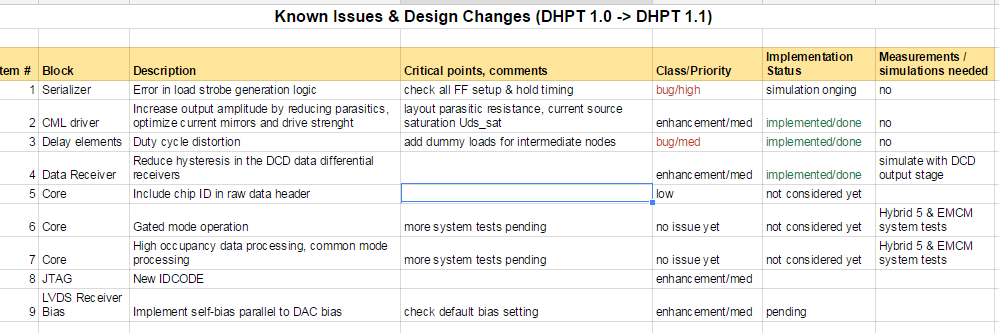 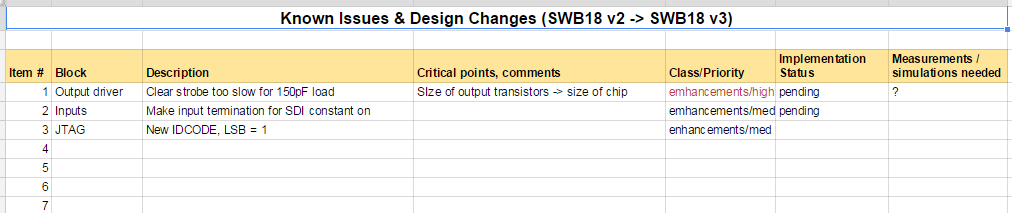 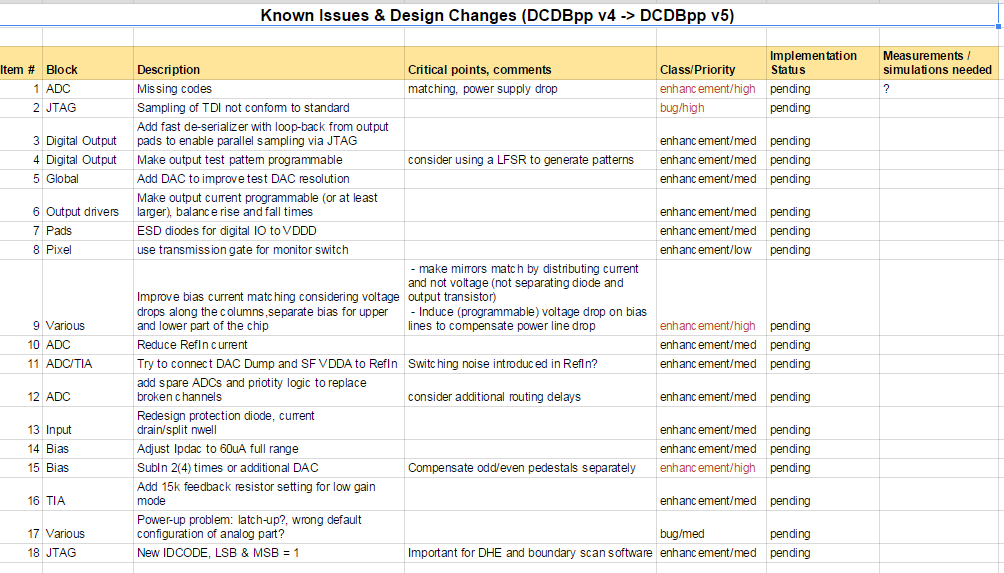 Ladislav Andricek, MPG Halbleiterlabor
DEPFET Workshop, May 2015